Arrow Line Alternating Process for PowerPoint
Lorem Ipsum
Lorem Ipsum
Lorem Ipsum
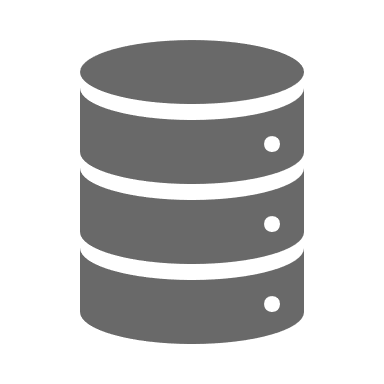 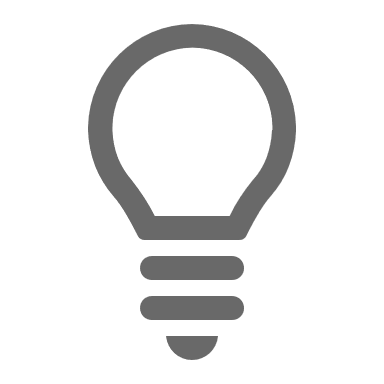 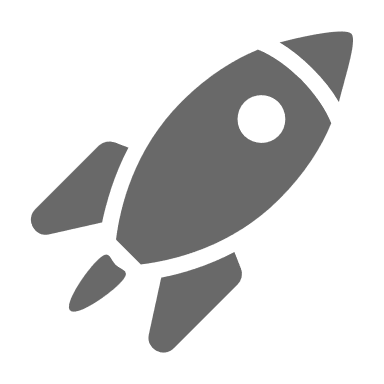 05
03
01
02
04
06
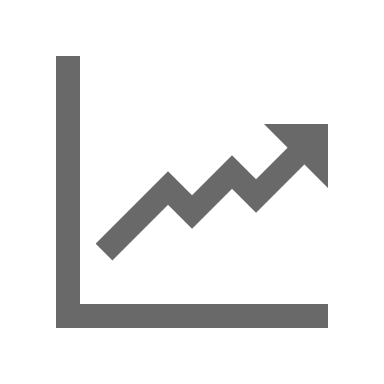 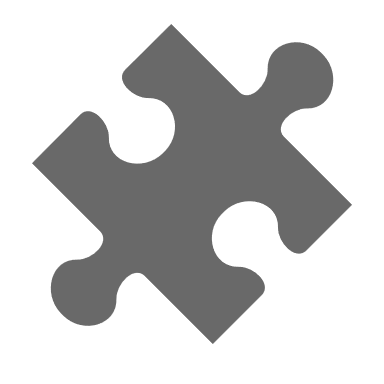 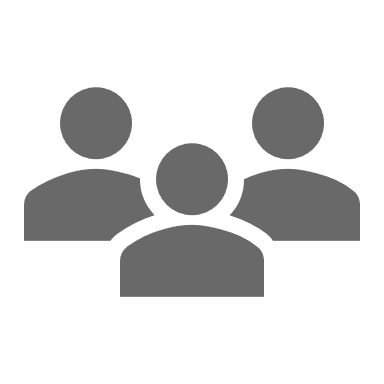 Lorem Ipsum
Lorem Ipsum
Lorem Ipsum
Arrow Line Alternating Process for PowerPoint
Lorem Ipsum
Lorem Ipsum
Lorem Ipsum
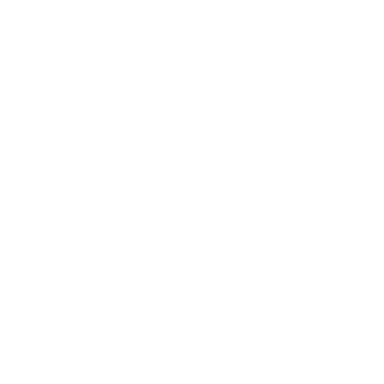 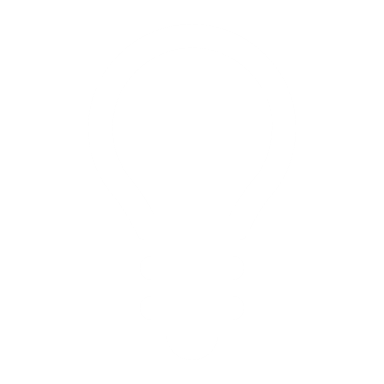 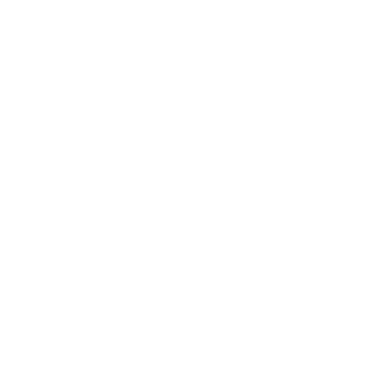 05
03
01
02
04
06
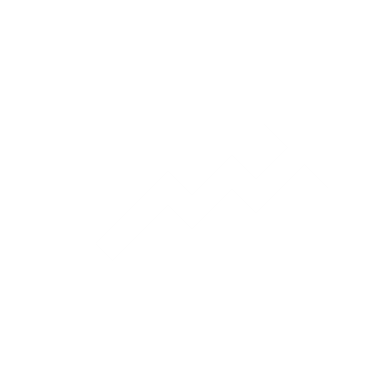 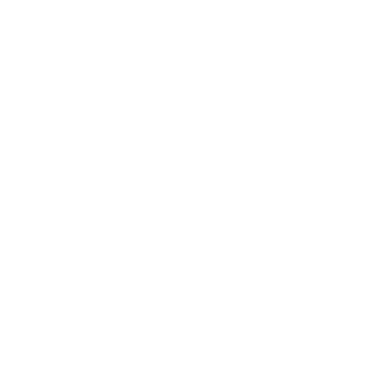 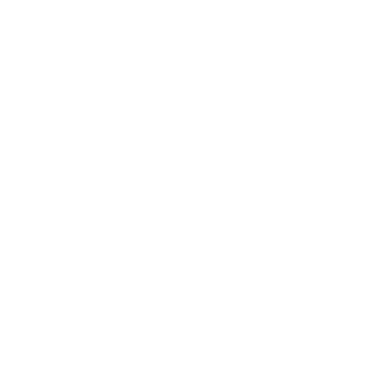 Lorem Ipsum
Lorem Ipsum
Lorem Ipsum
[Speaker Notes: © Copyright PresentationGO.com – The free PowerPoint template library]